RA FGALire pour comprendre!
3 février 2014
Menu
RA Pourquoi? RA c’est quoi?
Comment ça se passe en classe FGA ?
Les défis RA (planification, animation, métacognition)
Les ressources disponibles
Appuyé par la recherche en éducation
Effets du RA en FGA
Les élèves travaillent davantage sur les textes à lire;

Les élèves sont capables de nommer les stratégies utilisées;

Ils parlent au texte et/ou utilisent leur journal de bord;

Certains sont plus autonomes dans l’utilisation des stratégies de lecture.
Changement dans leur conception de la lecture et de l’enseignement des stratégies;

Confiance en leurs compétences pédagogiques pour enseigner la métacognition par le biais de la modélisation;

Sentiment d’enseigner réellement la lecture et de pouvoir motiver les élèves plus faibles.
L’approche «Reading Apprenticeship»
Intègre l’enseignement explicite, réciproque et stratégique reconnus efficaces en lecture.

Exploite les dimensions cognitive, métacognitive, personnelle et sociale.
Métacognition
Des enseignants RA experts
Étapes typiques d’un atelier dans une classe RA
Modelage Je parle au texte
Pratique guidée
Pratique collaborative
Retour en groupe
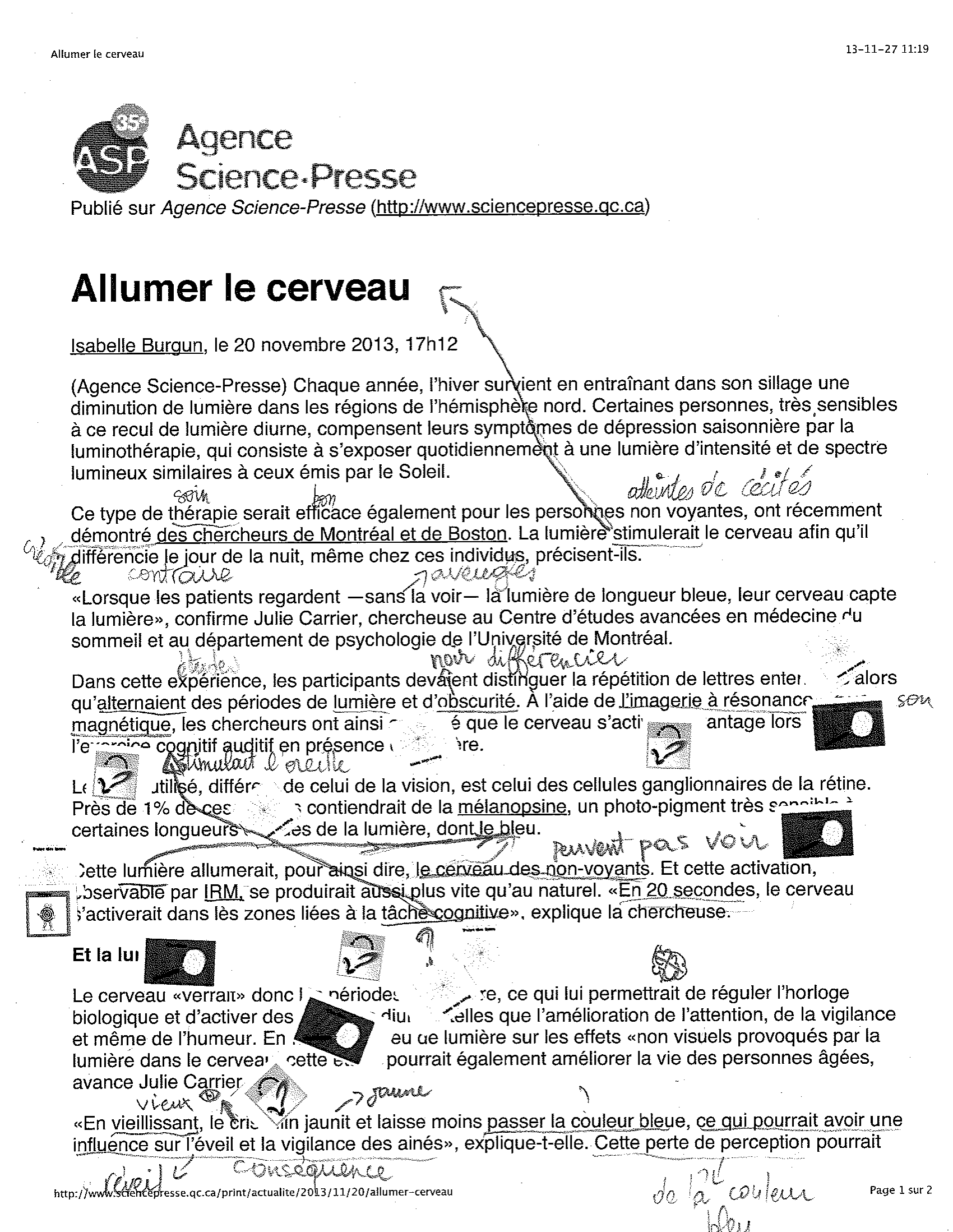 Annoter c’est aussi parler au texte!
Les annotations rendent explicite  le questionnement intérieur du lecteur.
Le modelage et la pratique guidée
Aussi longtemps que les élèves en ont besoin… (chaque groupe est différent)
Le niveau d’autonomie des élèves augmentent et le soutien de l’enseignant diminue.
À vous d’essayer
En dyade, lisez le texte de la page 
Premier lecteur modélise ses réflexions pour comprendre le texte.
Observation des stratégies utilisées par le lecteur.
Échange des rôles.
20 minutes 
Retour sur la compréhension générale du texte en groupe.
Les vedettes
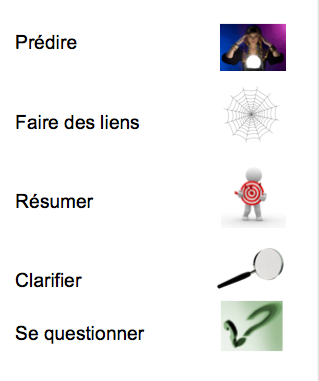 DÉFIS RA
PLANIFICATION
ANIMATION
MÉTACOGNITION
Planification
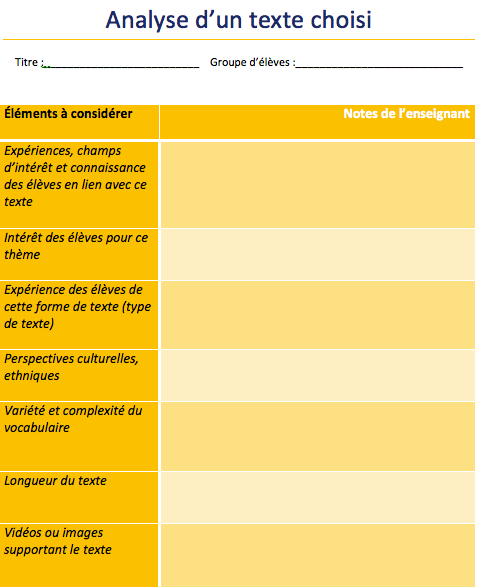 Choisir 
les textes
ANIMATION
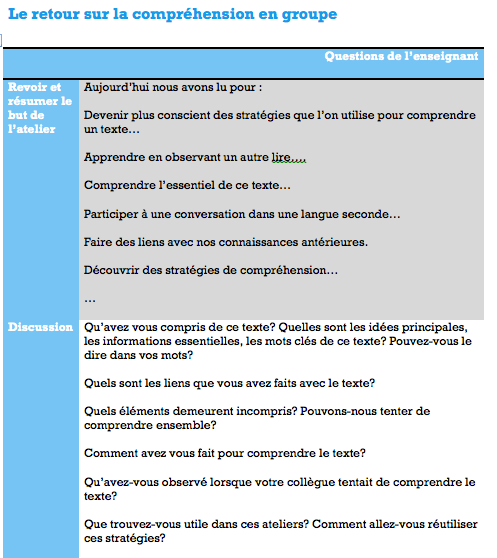 LE RETOUR 
EN GROUPE
MÉTACOGNITION
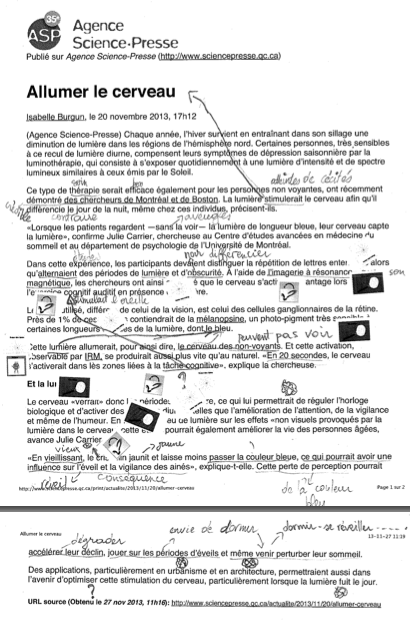 Annotations
Journaux réflexifs
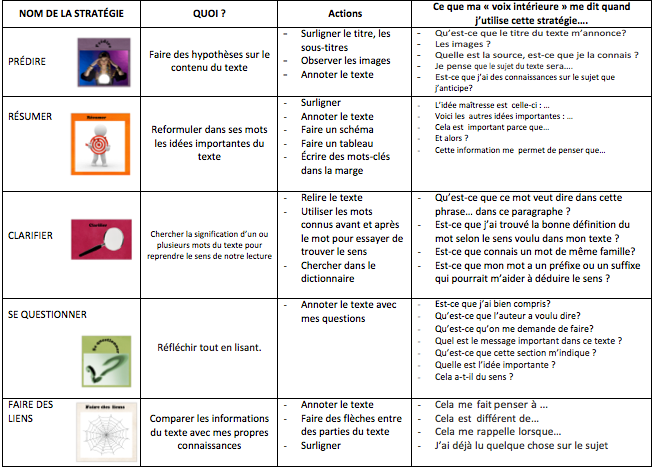 Ressources disponibles
Accompagnement en classe pour Animation et Métacognition
Accompagnement pour planification
Moodle  (partage d’outils de métacognition et de textes utilisés)
http://moodle.ticfga.ca/course/view.php?id=303
PARTAGER
Merci de partager vos textes choisis afin de créer la plus grande banque de partage RA FGA!